Chemistry - Key Stage 3
Particles - Lesson 14
Solubility Practical
Mrs Wolstenholme
‹#›
What is solubility?

How does increasing temperature affect solubility?
How does the temperature of solvent affect the mass of solid that dissolves?
Task: Identify the independent, dependent and control variables.
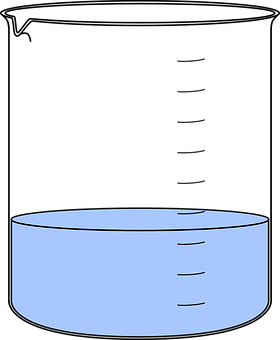 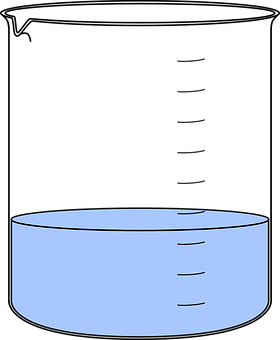 Mass of solid that dissolves

Temperature of solvent

Volume of solvent

Time stirring 

Solid substance 

Solvent
Credit: Pixabay
‹#›
[Speaker Notes: Let’s go back to out previous experiment.]
How does the solid substance affect the mass of solid that dissolves?
Task: Write down all the variables  in this experiment
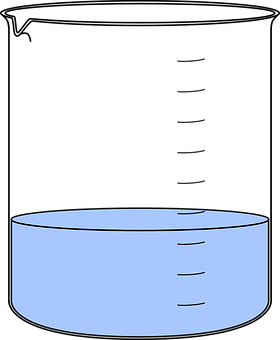 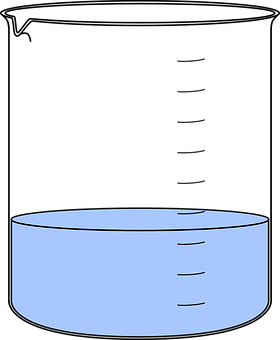 Credit: Pixabay
‹#›
[Speaker Notes: Let’s go back to out previous experiment.]
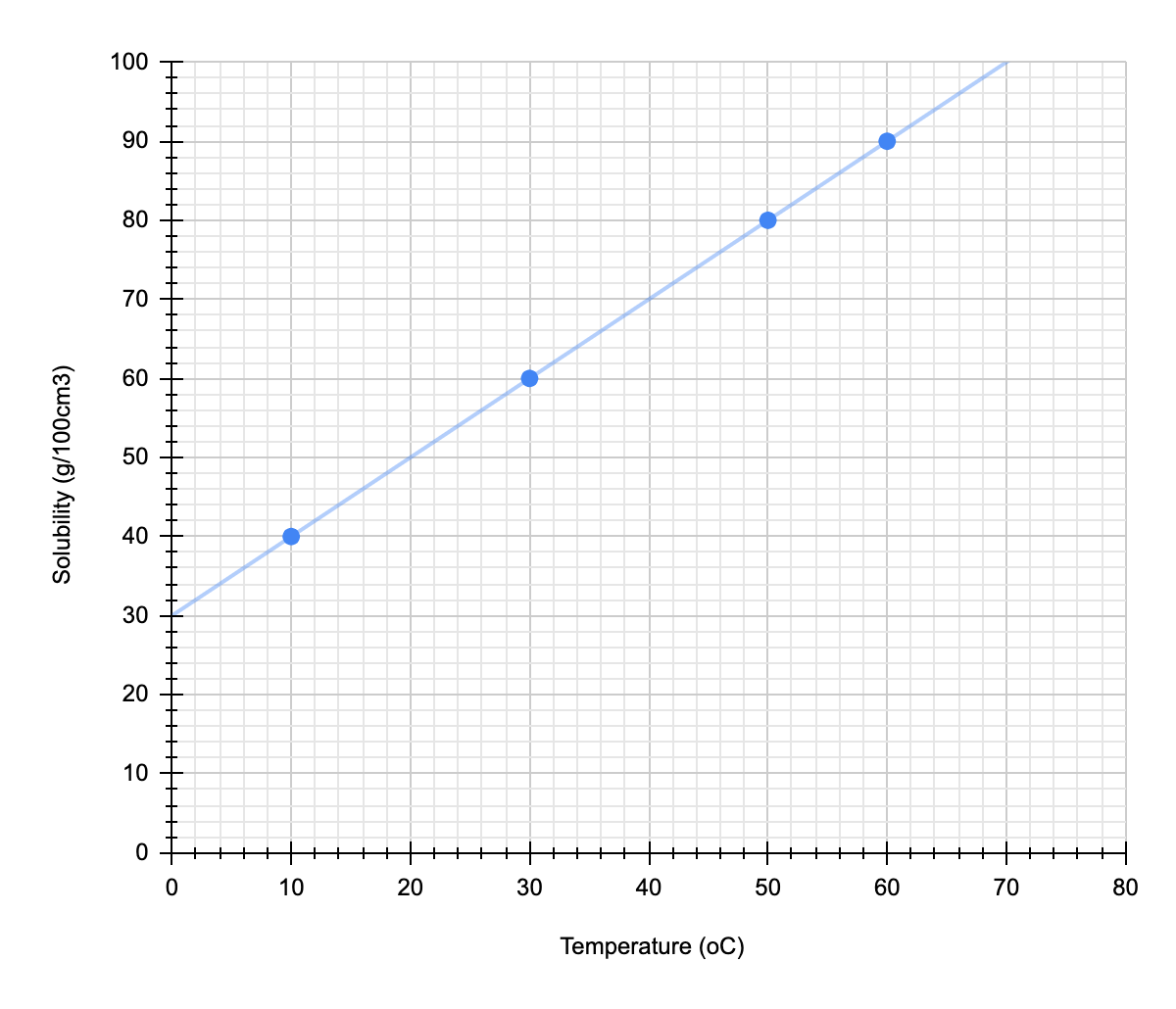 ‹#›
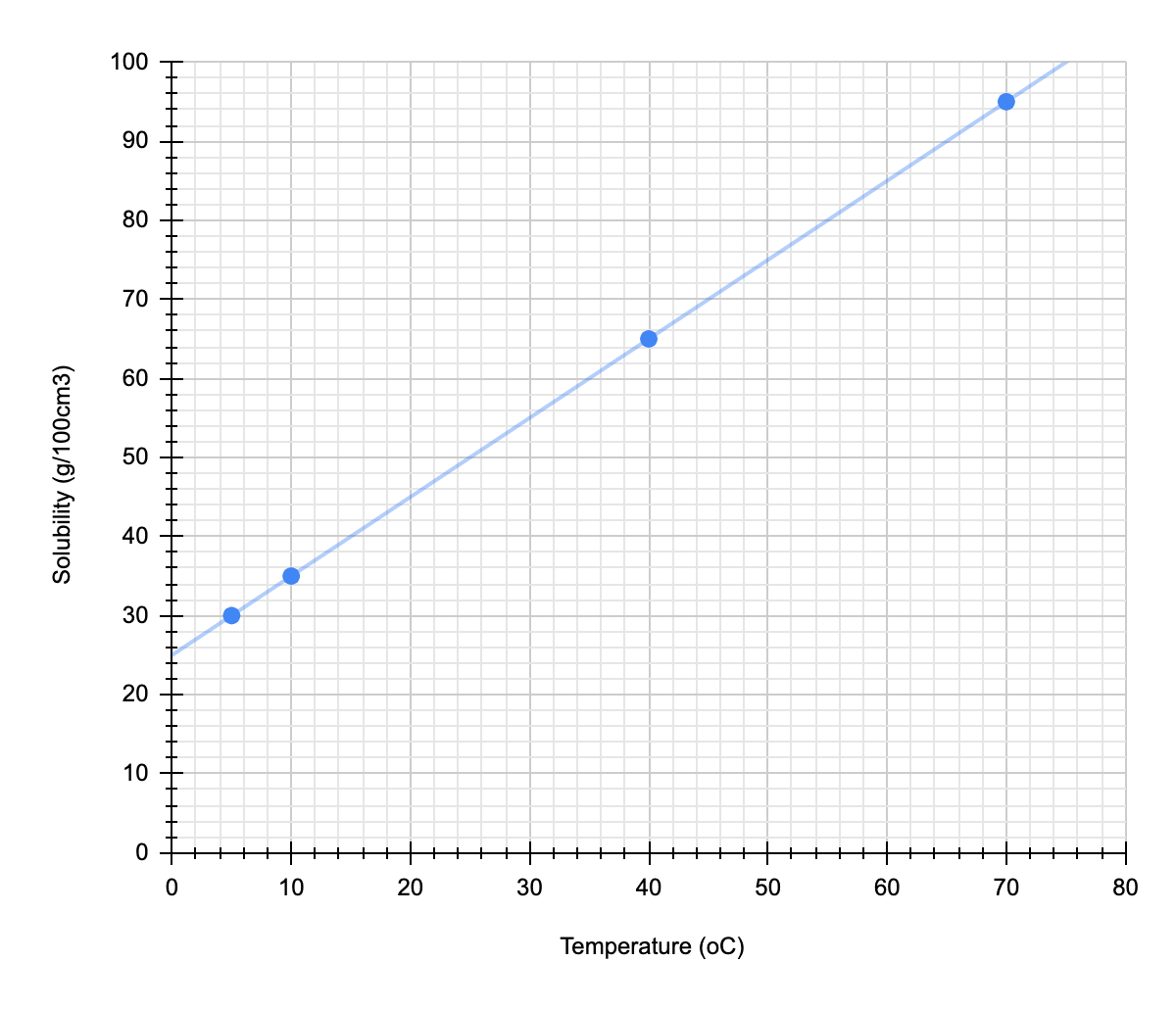 What is the solubility at:
 65 oC?
30 oC?
15 oC?
At what temperature is the solubility:
60 g/100cm3?
85 g/100cm3?
75 g/100cm3?
‹#›